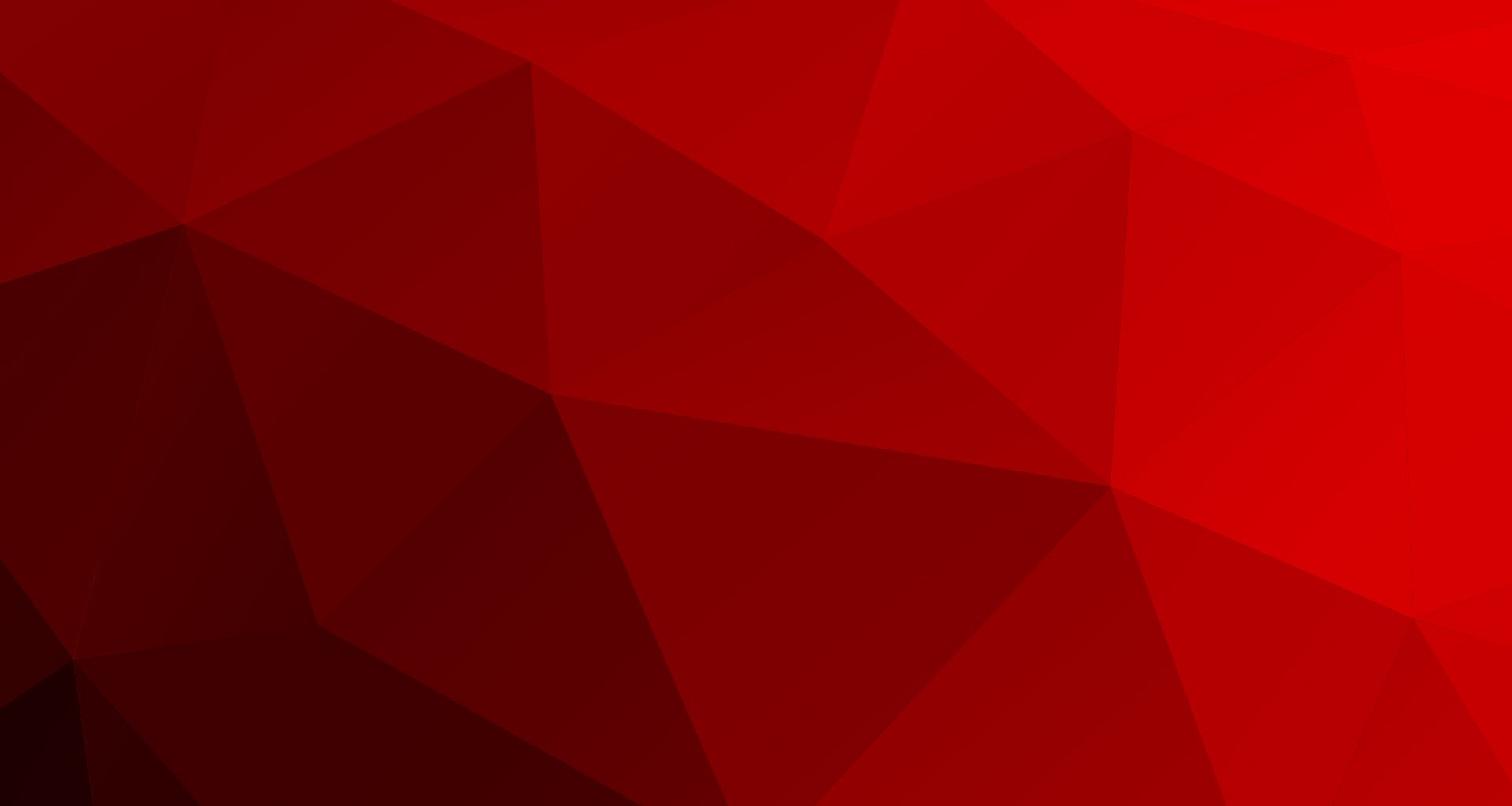 Интерактивная игра«МУЗ-КВИЗ»
игру разработала: 
ПЕДАГОГ ДОПОЛНИТЕЛЬНОГО ОБРАЗОВАНИЯ 
МБУ ДО г.Ульяновска 
«ЦДТ №2»
Лычкина Татьяна Павловна
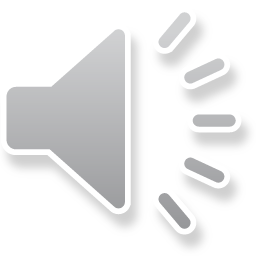 1 раунд
«ОТГАДАЙ ПЕСНЮ»
Отгадайте песню
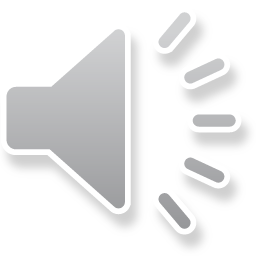 +
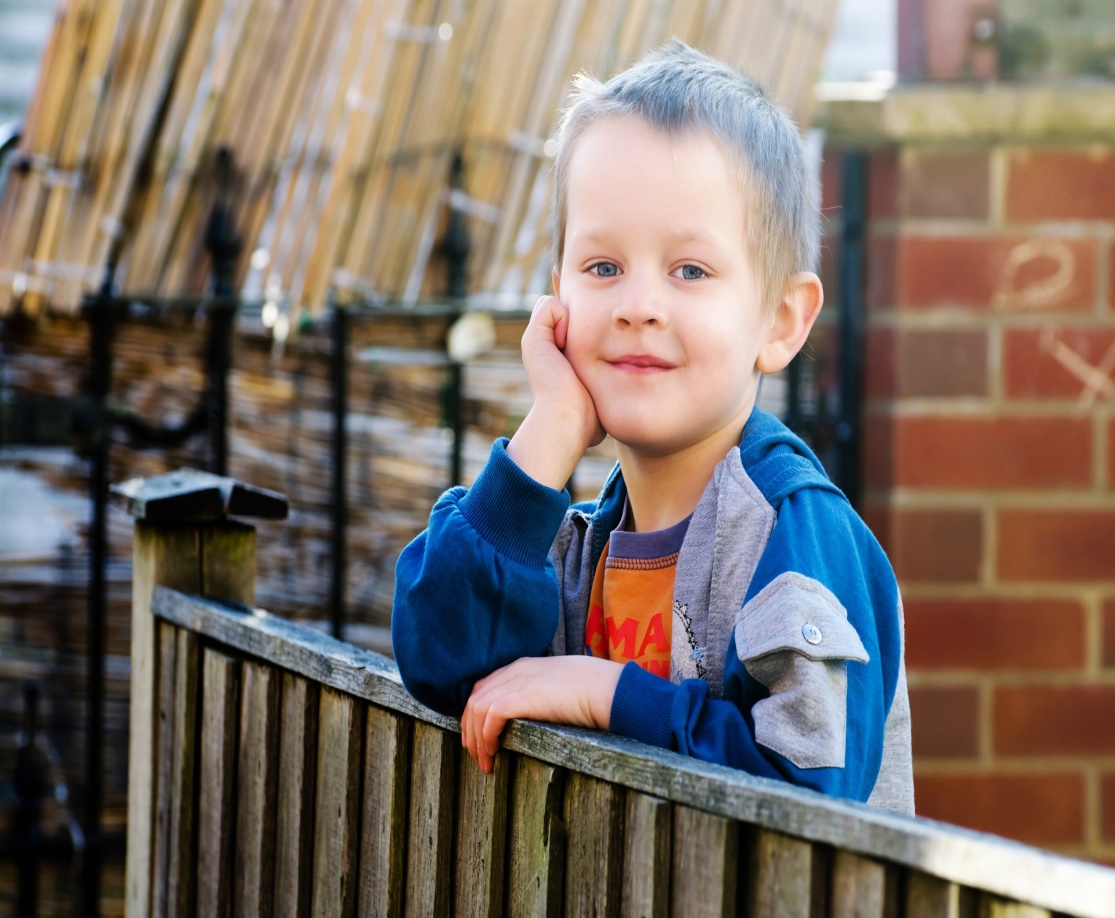 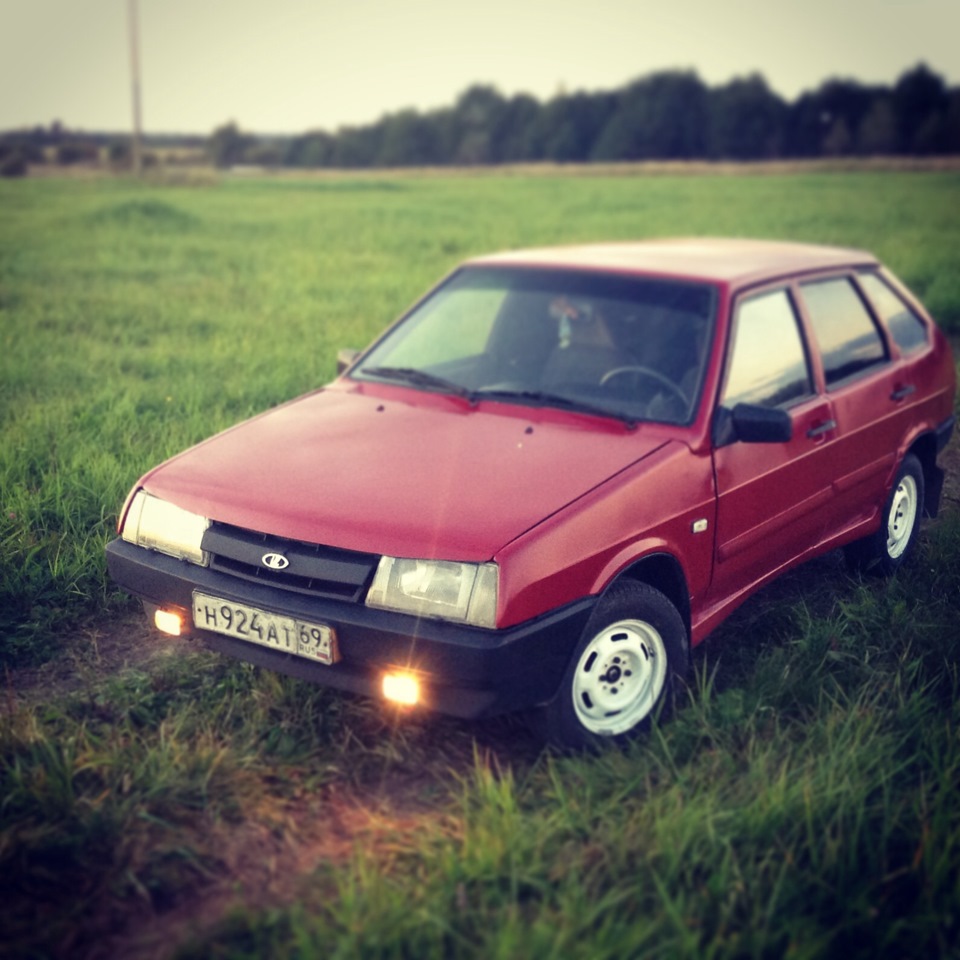 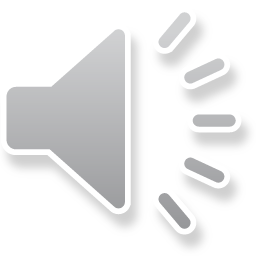 Dead blonde –мальчик на девятке
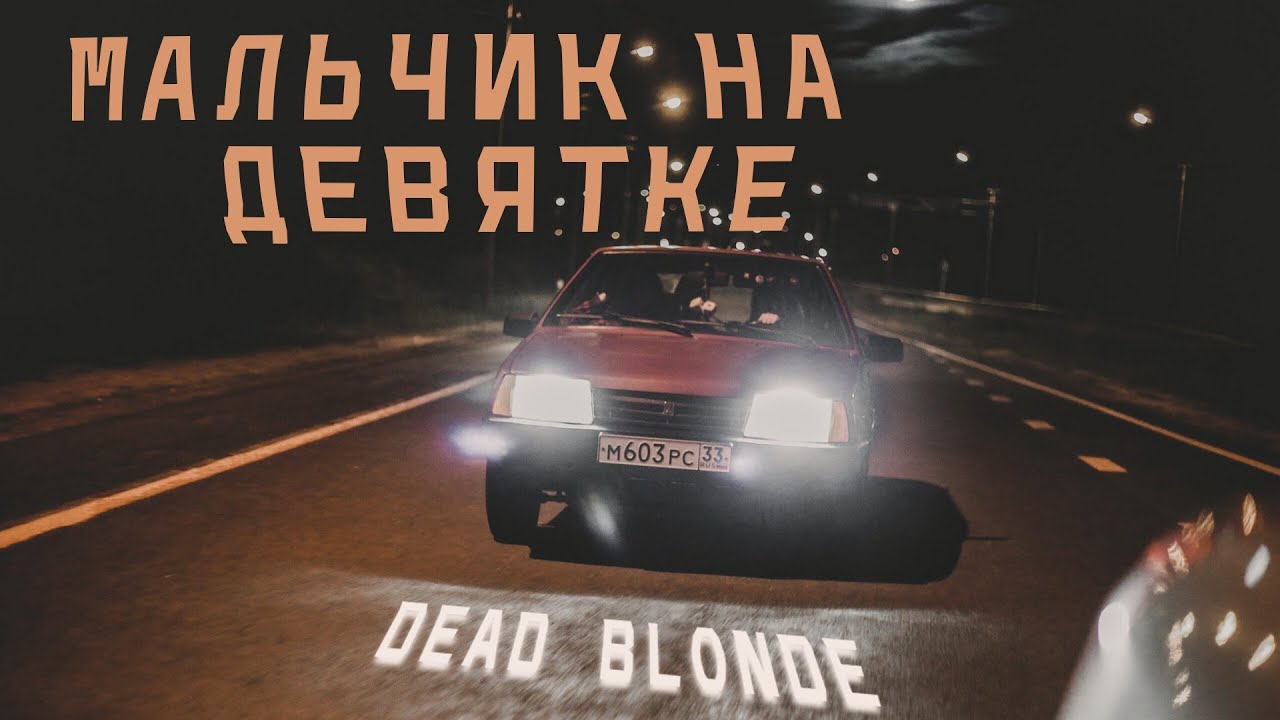 Отгадайте песню
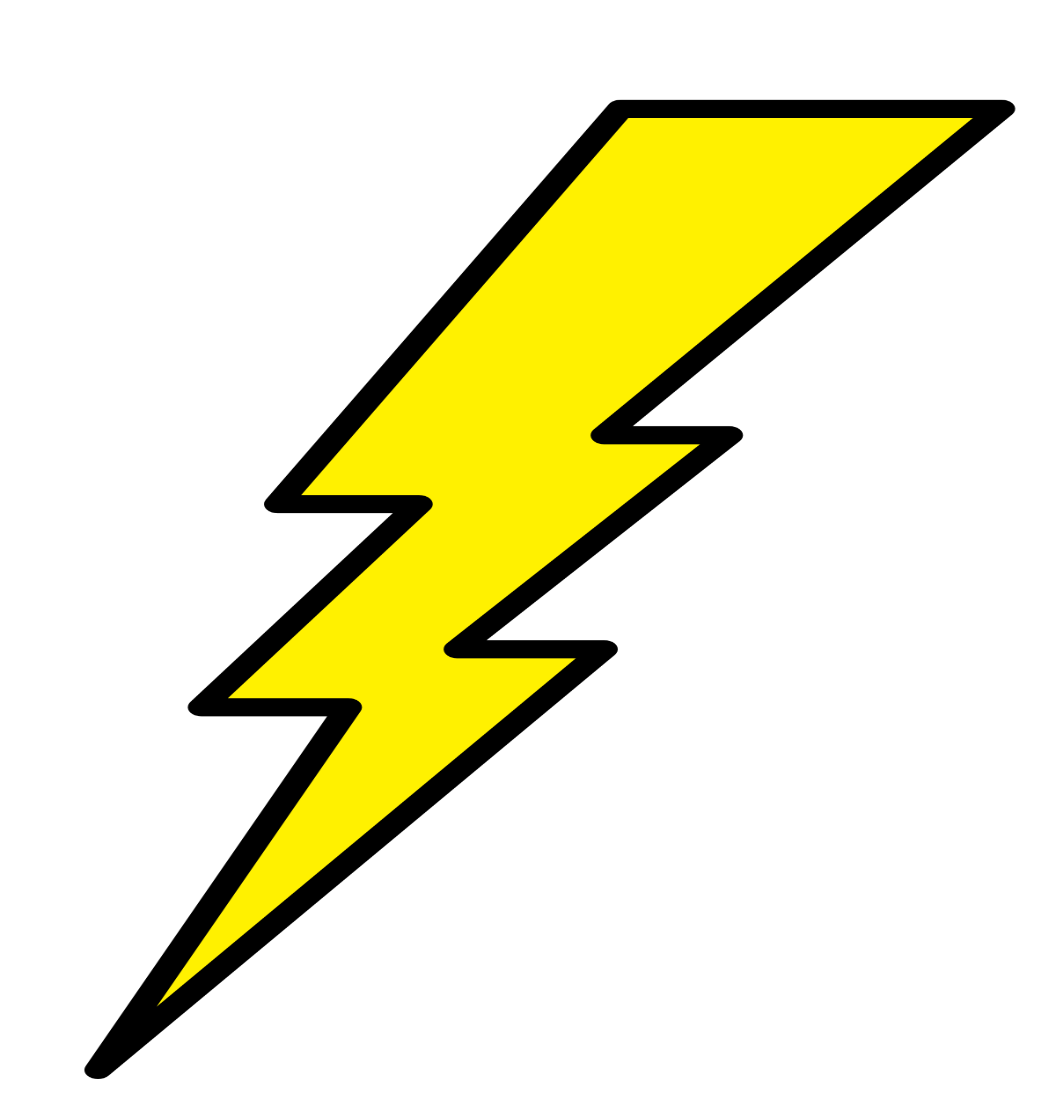 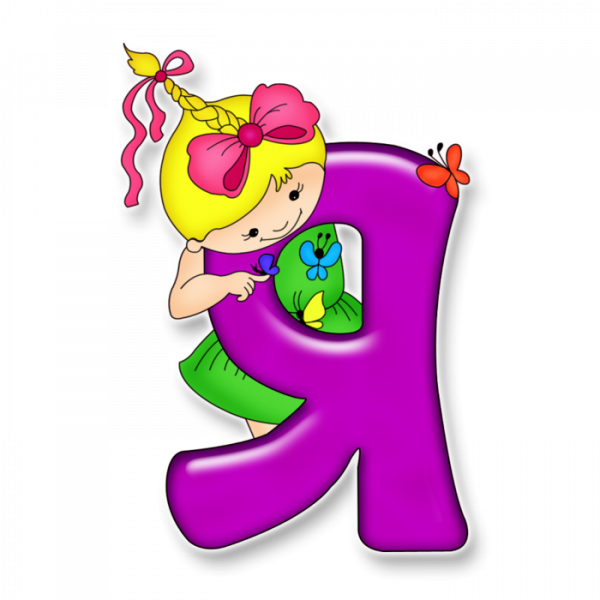 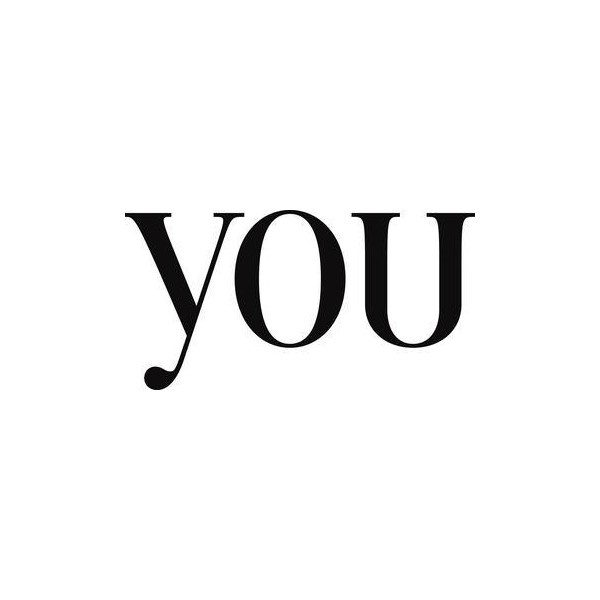 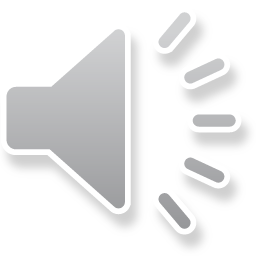 Дима Билан - Молния
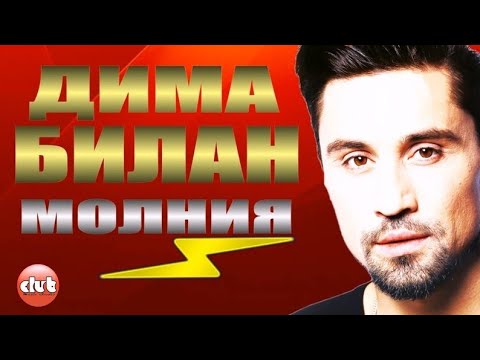 Отгадайте песню
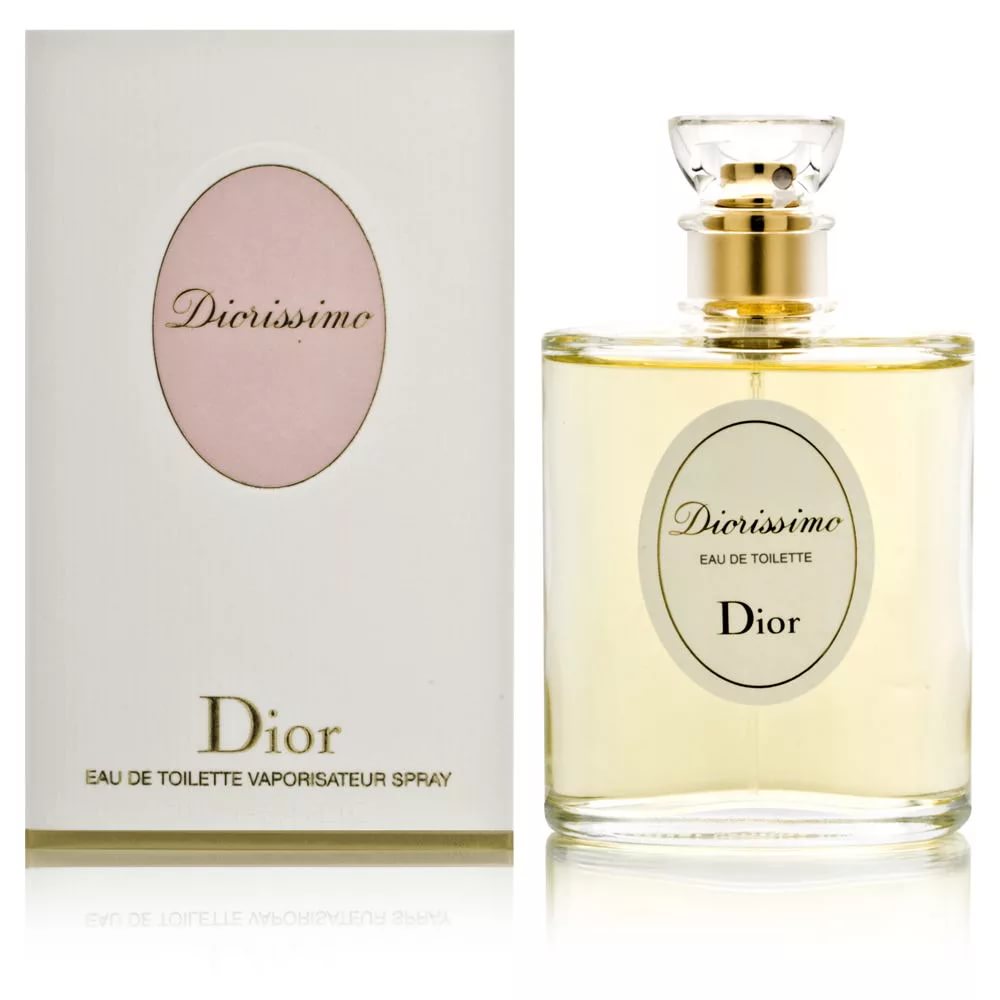 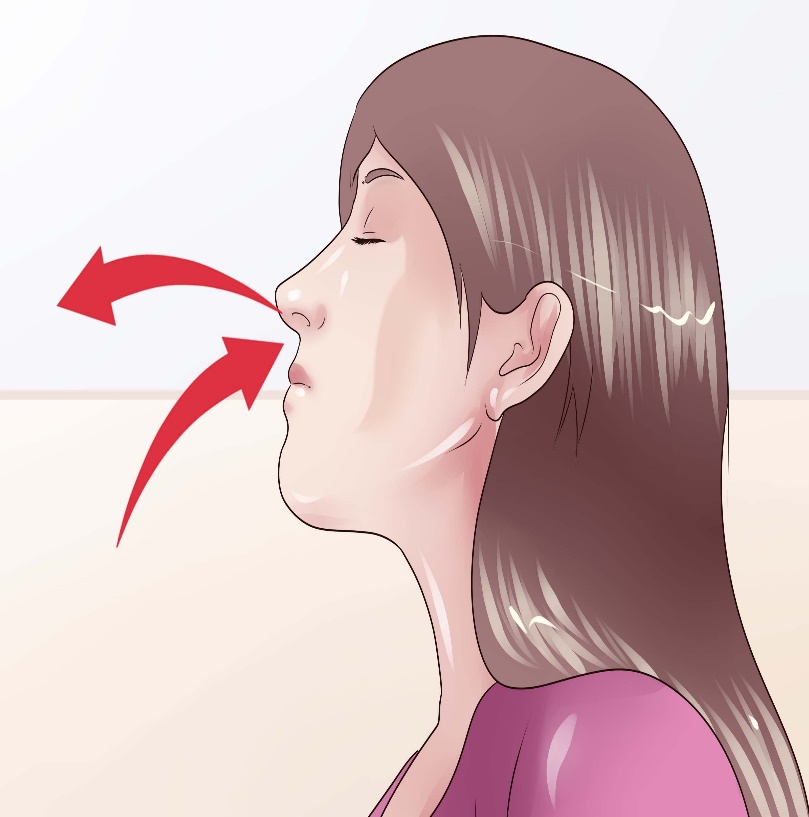 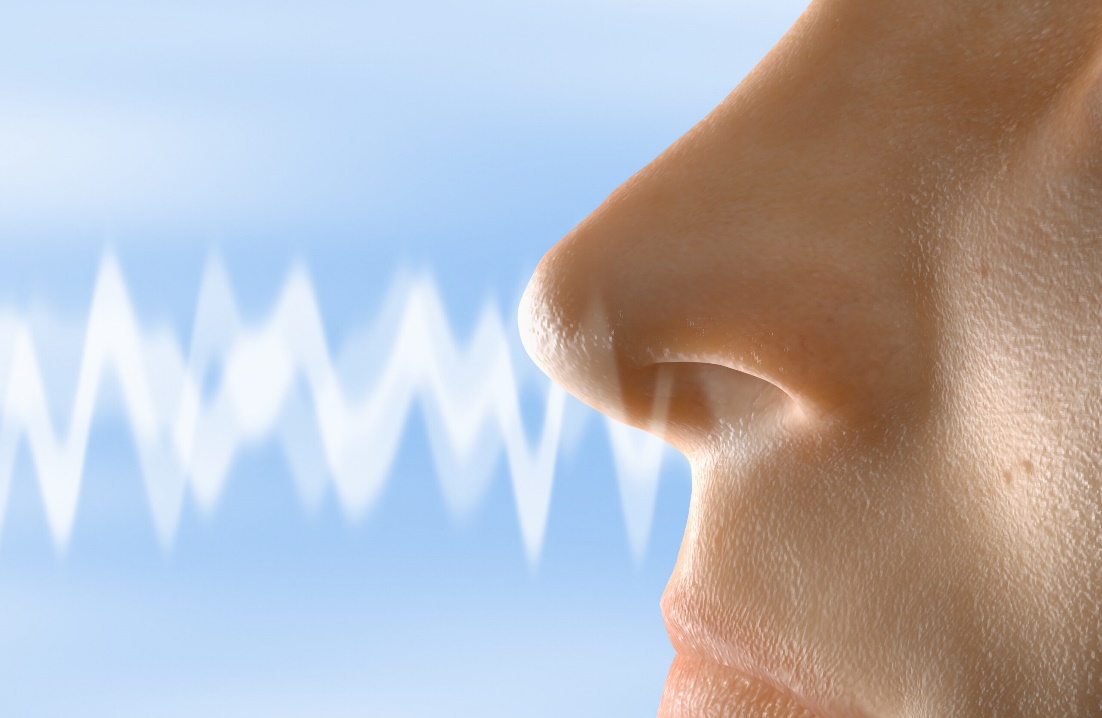 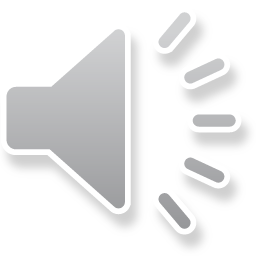 Егор Шип - Диор
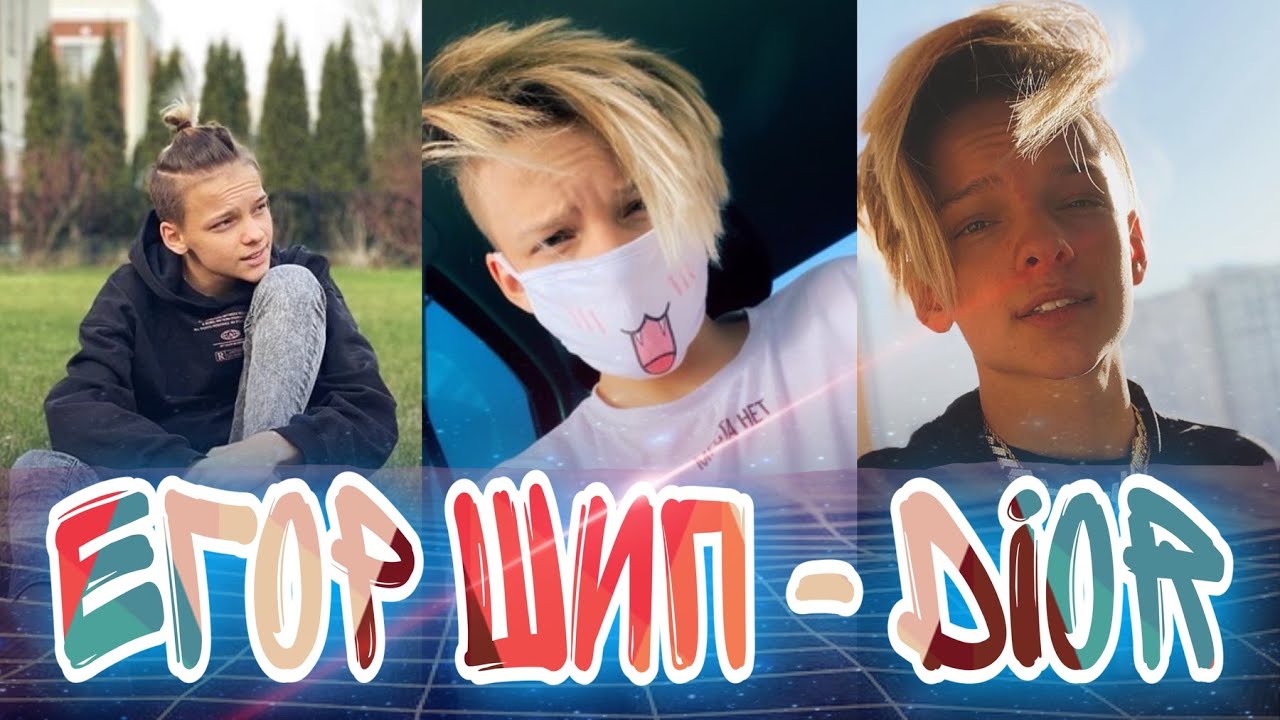 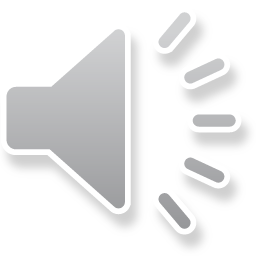 2 раунд
«УГАДАЙ ПЕРСОНАЖА МУЛЬТФИЛЬМА»
Отгадайте персонажей
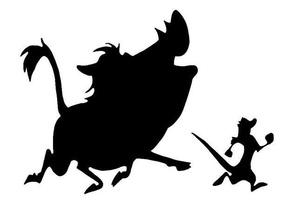 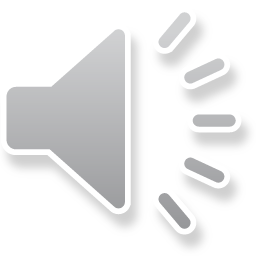 Тимон и пумба из мультфильма «Король лев»
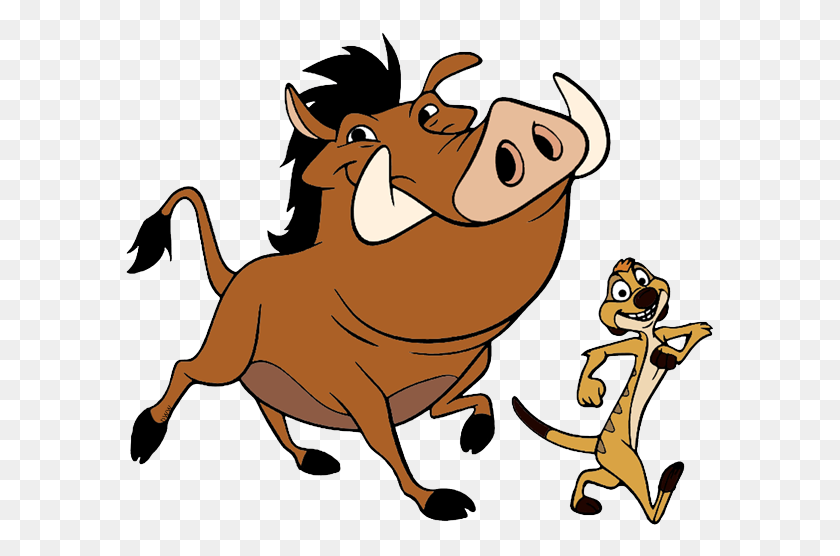 Отгадайте персонажей
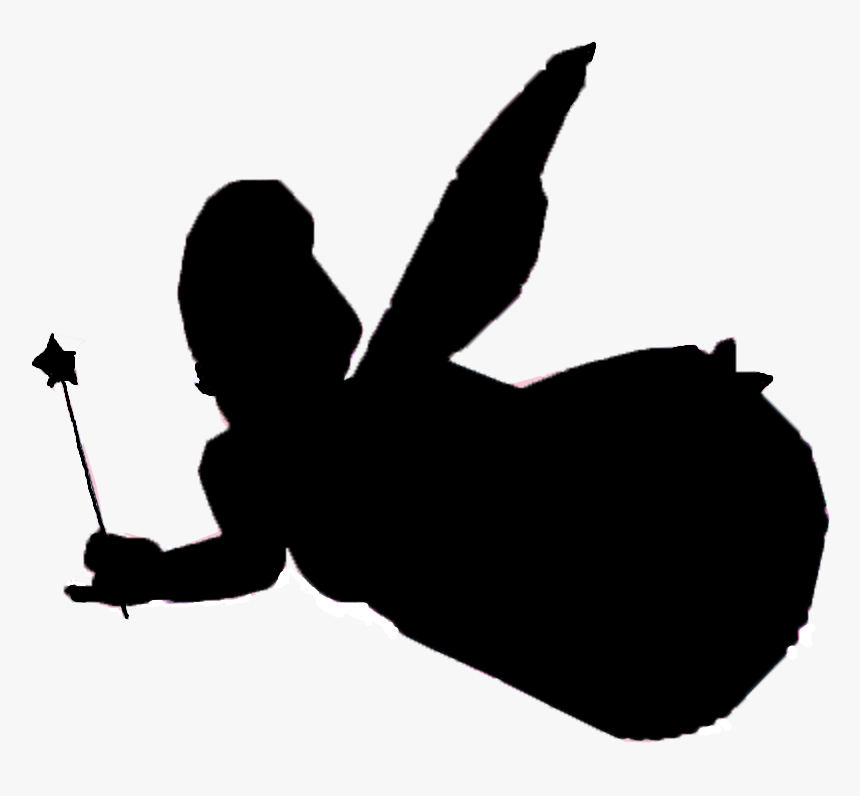 Фея-крестная из мультфильма «Шрек»
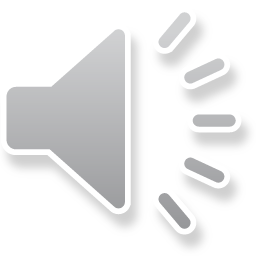 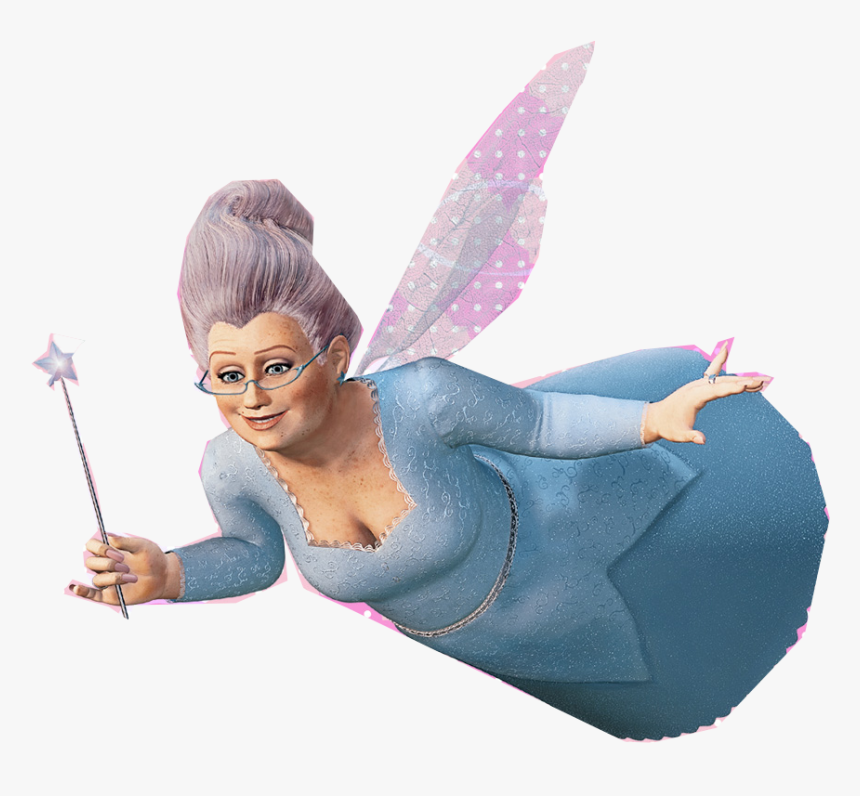 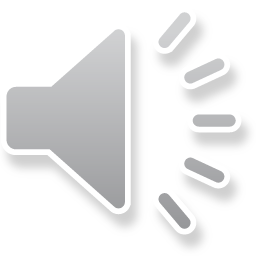 3 раунд
«УГАДАЙ ПЕСНЮ ПО НОТАМ»
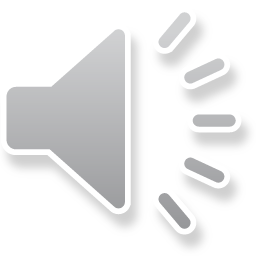 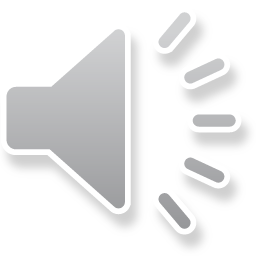 NILETTO  feat. Клава Кока- Краш
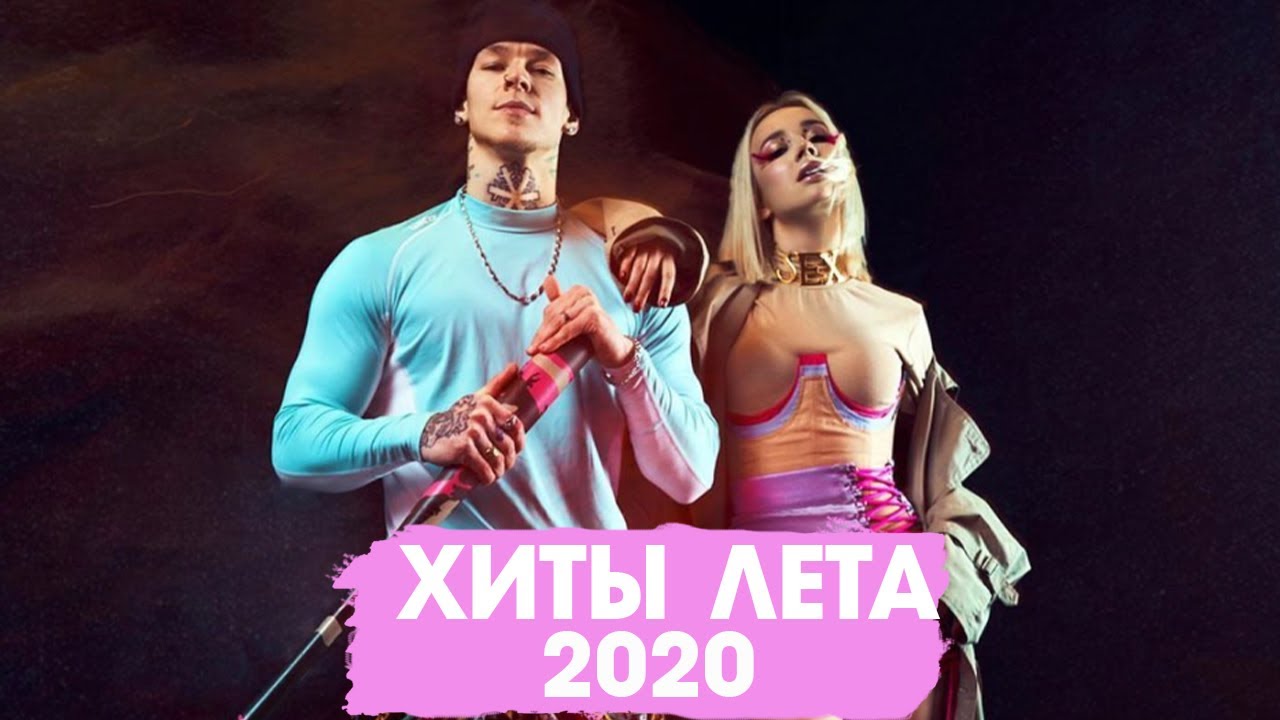